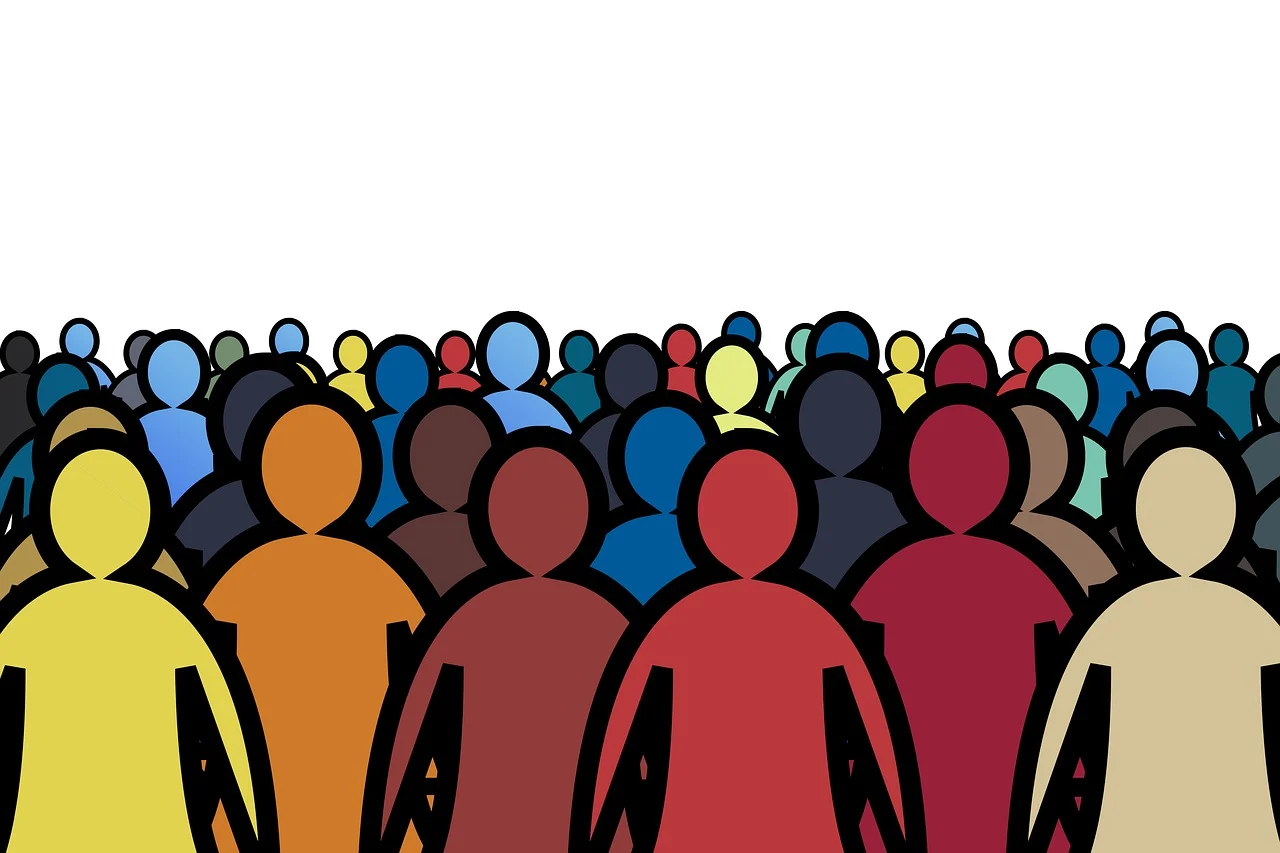 « Le leadership n’est pas un rang ou une position, c’est un choix – le choix de prendre soin de la personne à notre gauche et de la personne à notre droite » 	- S. Sinek
[Speaker Notes: Prepping:
https://www.youtube.com/watch?v=xoLQ3qkh0w0CC in French!!
Slido https://app.sli.do/event/cnpYdpq5TGZMj5LC7HBHQpcode # ilcp
https://wiki.gccollab.ca/MCLD-DLCP

Alejandro:
Un leadership fort est l’un des moteurs du changement réussi, et les chefs de file qui soutiennent l’aspect humain du changement sont essentiels à la réussite.
Ce programme offre et encourage des pratiques de pleine conscience afin d’accroître la conscience de soi et la résilience des participants en outillant les dirigeants qui peuvent favoriser la pleine conscience dans leurs équipes et contribuer au bien-être des employés.
Pour ceux qui n'ont pas pu voir l'enregistrement, voici un petit résumé du programme, puis nous passerons au « questions et réponses ».]
Introduction au « Leadership de changement en pleine-conscience au travail »
GCC Série de conférences sur les futurs leaders
Octobre 2023
[Speaker Notes: Alejandro:

(( Just après de commencer la session… ))
(( Démarrez l’enregistrement. ))
Bonjour à tout le monde.
(( Reconnaissance des terres (peut devoir être mise à jour) ))
Tout d’abord, je tiens à souligner que je communique avec vous depuis le territoire traditionnel du peuple algonquin des Anichinabés, dans la région de la capitale nationale (RCN).
Tout d’abord, je tiens à souligner que je communique avec vous depuis la belle ville de Kingsville (Ontario), sur le territoire traditionnel des peuples Caldwell, Anishinabewaki, Attiwonderonk, Myaamia et Mississauga. Je vous encourage à réfléchir sur le territoire traditionnel depuis lequel vous vous connectez.

Quelques rappels amicaux et entretien ménager
Les caméras Web sont les bienvenues. Just SVP abstenez-vous de manger pendant que votre caméra Web est allumée.
N’oubliez pas de vous déconnecter du RPV (ou « VPN ») pour que la transmission soit meilleure.
La session est enregistrée, en restant dans cette session il est entendu que nous avons votre consentement à l'enregistrement, cela aide ceux qui ne peuvent pas s'y rendre.
(Soyez assuré(e) que, si quelque chose de nature délicate est enregistré, à la demande des personnes intéressées, l’enregistrement fera l’objet d’un montage avant la diffusion.)

Comme pour toute séance du gouvernement du Canada, n’hésitez pas à utiliser la langue de votre choix pour poser des questions ou participer à la discussion. La séance d’aujourd’hui sera principalement dirigée en français. 

((Dites ce qui suit en anglais : ))
“As with other Government of Canada sessions, please feel free to use the language of your choice to ask questions or participate in the discussion. This program will be given mainly in French“

Je vous souhaite la bienvenue à cette séance d'Introduction au « Leadership de changement en pleine-conscience au travail »]
Agenda / Intentions
Experience a couple of quick mindful exercises
Share a definition of Mindful Change Leadership
Explore how Mindful Change Leadership supports Leadership at Work
Mindful Change Leadership Development (MCLD) program, the offering
[Speaker Notes: Alejandro:]
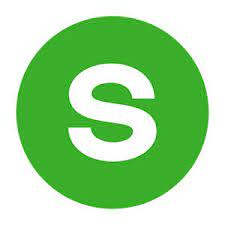 Sli.do
Je dirais que mon niveau d'expérience en matière de pleine conscience est :
Comment te sens-tu en ce moment ?
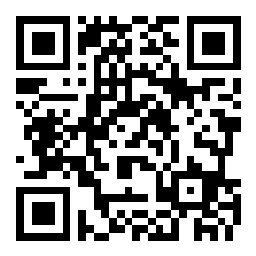 https://www.slido.com/# ilcphttps://app.sli.do/event/cnpYdpq5TGZMj5LC7HBHQp
[Speaker Notes: There are two questions on the Sli.do

The first one is…

And the second one is…]
Exercice – Balayage corporel
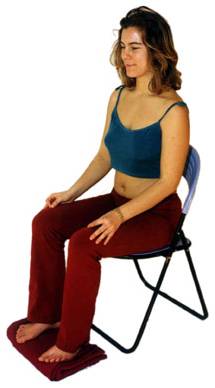 Temps requis : 5 minutes
Profitez de l’occasion de vivre cet exercice.
Asseyez-vous droit en étant aussi à l’aise que possible.
Vous pouvez fermer les yeux.

Écoutez ma voix pendant que je vous guide dans l’exercice.
Ensuite, nous ferons un bref compte rendu de ce que vous avez remarqué.
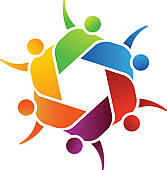 [Speaker Notes: Alejandro: 

Pour commencer, faisons un exercice de pleine conscience, celui-ci s'appelle bBalayage corporel
Si vous n’avez jamais fait de pleine conscience, je vous invite à profiter de l’occasion pour le faire.
Avec le dos droit, sans tension, asseyez-vous aussi confortablement que possible
Vous pouvez poser vos pieds à plat sur le sol ; et placez vos mains sur vos genoux, paumes vers le haut ou vers le bas, selon ce qui vous convient le mieux.
N'hésitez pas à fermer les yeux ou à les semi-fermer.
Suivez ma voix, qui vous guidera pendant l'exercice.
Faites doucement attention à votre respiration. Pas besoin de changer votre façon de respirer ; remarquez-le simplement.
inspire, expire
Dirigez maintenant votre respiration et votre attention vers :
votre visage, vos yeux, votre nez et votre bouche ; votre mâchoire, vos dents, votre langue ;
prendre conscience de ce que vous remarquez
Inspirer, concentrez-vous maintenant sur votre tête, votre cuir chevelu, vos cheveux, vos oreilles ; et expirer;
pendant que nous continuons à respirer, dirigez votre attention vers vos épaules ; et remarquez…
maintenant… vos bras, vos mains et vos doigts ; 
chaque fois que votre attention s'éloigne, ramenez-la doucement ;
Inspirer, dos à vos épaules et à votre cou ; prendre conscience de… expirer
…le haut du dos, puis votre poitrine ; 
du bas du dos, puis de l'abdomen ;
Et dirigez votre respiration vers votre taille ; inspirer et expirer;
le long de vos jambes ; inspirer; levez vos jambes; et remarquez ce que vous ressentez ; et expirer
vers vos pieds ; inhaler; remarquez ce que vous ressentez ;
vers vos orteils ; exhaler;
restez là quelques secondes ;
quand tu en as envie, ouvre les yeux et reviens

(Cliquez)
Retour sur l'exercice : 
Il y a une troisième question sur Sli.do à laquelle vous devez répondre
Si nous pouvons avoir 2 ou 3 personnes pour partager comment l'exercice s'est déroulé pour vous... veuillez ouvrir vos micros ou lever la main.
Vous pouvez également utiliser l'espace de discussion pour décrire ce que vous avez remarqué..]
Quelle est la différence entre la la pleine conscience 	et 	la méditation ?
~ La durée de l’exercice, l’objectif et l’expérience ~
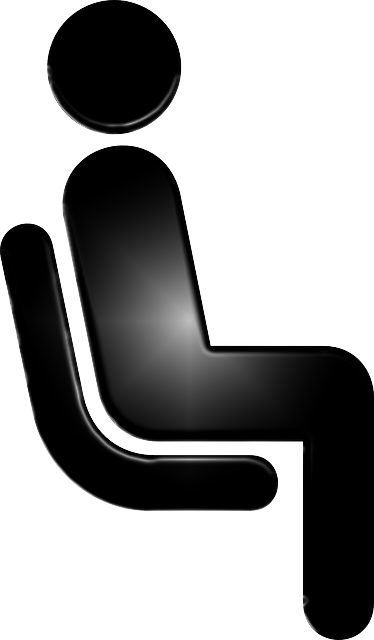 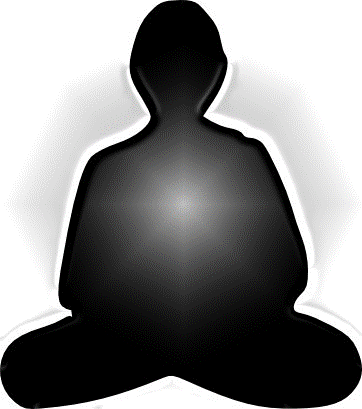 5 minutes
Détendez-vous et prenez conscience.
Conscience de soi.
De vingt minutes à une heure.
Engagez-vous dans la réflexion ou la contemplation. 
Cela pourrait transformer votre esprit.
[Speaker Notes: Alejandro:

C’est essentiellement la même chose, concentrez-vous sur votre respiration. Voici une façon de les comparer :
 Le temps que vous demande généralement un exercice.
 Votre objectif ou le but de votre exercice.
 Ce que vous éprouvez pendant l’exercice.

Pleine conscience : tout comme le balayage du corps que nous venons de faire. 
 Cet exercice demande environ 5 minutes.
 L’objectif est de se détendre et de prendre conscience de ce qui se passe dans votre esprit.
 L’expérience pourrait varier d’une personne à l’autre, mais c’est essentiellement une expérience de conscience de soi.

Méditation : prendre d’habitude de s’asseoir et d’observer sa respiration.
 Les débutants peuvent s’asseoir pendant 5 minutes.
 Ceux qui en ont l’habitude peuvent s’asseoir pendant un bon 20 minutes et jusqu’à 8 heures par jour dans les retraites d’une journée.
 L’objectif est de s’engager dans la contemplation ou la réflexion. 
 L’expérience pourrait transformer votre esprit.

Et gardez à l’esprit que la pleine conscience est simple, mais pas facile.

 « Mindfulness is defined as being attentive and aware, non-judgementally, whereas meditation is engaging in a mental exercise... » (On peut définir la pleine conscience comme le fait d’être attentif et conscient et la méditation comme le fait de s’engager dans un exercice mental.) – Wikipédia http://en.wikipedia.org/wiki/Mindfulness_(psychology)
 « Mindfulness means presence of heart » (la pleine conscience est la présence du cœur) – John Kabbat Zinn https://www.youtube.com/watch?v=xoLQ3qkh0w0
 Le nom « méditation » se rapporte à l’action de méditer ou à la pratique de la méditation.
 La « méditation » est une pratique dans laquelle la personne entraîne son esprit ou induit un mode de conscience.
Formes : méditation bouddhiste , méditation chrétienne, méditation taoïste, jaïnisme, méditation juive, méditation dans la tradition du guru Ravisass, méditation transcendantale – Wikipédia

 « Méditation de pleine conscience : entraîner le cerveau à l’attention et à la méta attention en vue de développer l’intelligence émotionnelle. [traduction]
 « Méta attention : l’attention de l’attention, être en mesure de savoir que son attention s’est égarée. [traduction]
Cheng-Meng Tan, Search Inside Yourself (Connectez-vous à vous-même), NY, 2013, p. 30.]
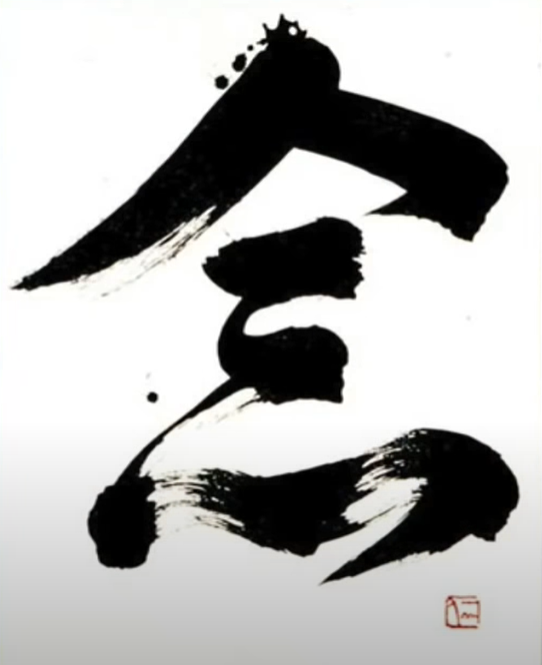 Qu’est-ce que la pleine conscience? – Définitions
Soyez attentif et conscient, sans juger.

« Mindfulness means presence of heart » (la pleine conscience est la présence du cœur) – John Kabbat Zinn https://www.youtube.com/watch?v=xoLQ3qkh0w0 (vidéo en anglais)

Les idées et les concepts suivants sont semblables :Circulation, présence, équilibre, être, harmonie, connexité, ici et maintenant (Gestalt), sagesse, centralité, lenteur et beaucoup d’autres encore.
[Speaker Notes: Ginette:

Prendre conscience signifie être présent. Être en harmonie avec la pensée, l’intention, le corps. Être cohérent dans ce que vous pensez, dites, faites et aussi dans ce que vous croyez et en quoi vous avez confiance.]
Pourquoi la pleine conscience est si importante ?
Résilience
Concentration et clarté
Harmonie
Moins d’absentéisme
Satisfaction et bien-être
Réduction du stress
Créativité
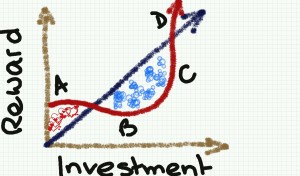 https://ethiqueparlecoeur.com/2017/09/06/leadership-de-pleine-conscience-strategie-efficace-gestionnaires/
[Speaker Notes: Ginette:

Voyons rapidement quelques idées autour de l'importance de la pleine conscience... Pouvez-vous identifier les impacts que la pleine conscience pourrait avoir en milieu de travail?

(Cliquez dans chaque « bullet »)
Augmentation de la résilience: pratiquer la pleine conscience augmente l’habileté d’une ouverture d,esprit envers les Nouvelles idées, permet la créativité, permet de distinguer entre les pensées et les émotions, et de la façon d’adresser les défis plutôt que de réagir envers ceux-ci. Pour un gestionnaire cette approche encourage la pensées stratégique.
Concentration et clarté: une fois les huit semaines de formation de pleine conscience, les participants seront plus aptes à mieux se concentrer, à être plus longtemps sur une même tâche et de façon plus efficace, et à se rappeler de ce qui a bien fonctionner. Dans un environnement ou tout est rapide et ou les gestionnaires doivent agir rapidement à toute sorte de situations, ces qualités sont un grand avantage. 
Harmonie au travail: agir en pleine conscience peut promouvoir et créer de l’empathie et de l’altruiste en milieu de travail. En tant que gestionnaire, il est de notre devoir de promouvoir un environnement respectueux au travail.
Moins d’absentéisme: les gens qui pratiquent la pleine consciences s’absentent 76% moins du travail.
Augmentation de la satisfaction et du mieux-être des employé(e)s: pratiquer la pleine conscience contribue à la diminution de la fatigue émotionnelle et augmente la satisfaction au travail. 
Réduction du stress : pratiquer la pleine conscience réduit le stress, l’anxiété ainsi que la dépression. Cette pratique aide à réduire le niveau de l’hormone responsable du stress. En tant que leader, notre niveau de stress est souvent mis à l’épreuve donc tous les outils qui peuvent contribuer à réduire celui-ci sont un atout.
Augmentation de la créativité: Les leaders qui pratiquent la pleine conscience dissent que celle-ci aide à créé un espace  pour innover, et à penser plus efficacement de façon stratégique.

Comment la pleine conscience pour aider les employés à votre compagnie – entraînement mental (lecture) - https://ethiqueparlecoeur.com/2017/09/06/leadership-de-pleine-conscience-strategie-efficace-gestionnaires/]
Les organisations ayant des programme de pleine conscience
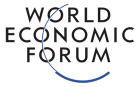 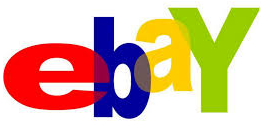 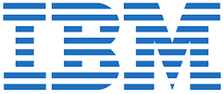 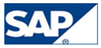 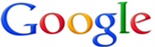 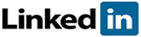 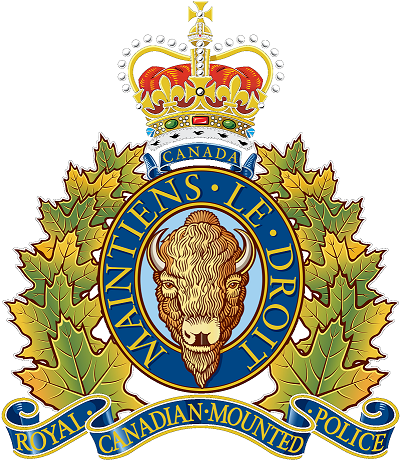 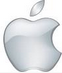 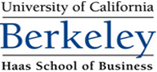 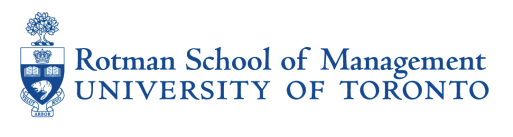 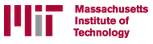 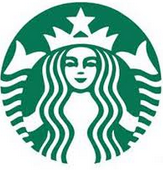 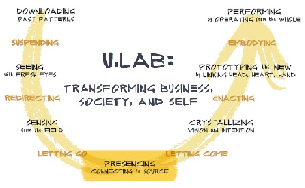 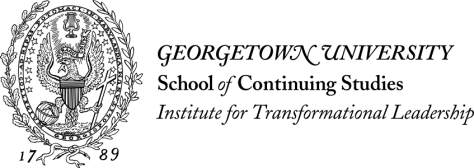 RCMP / GRC
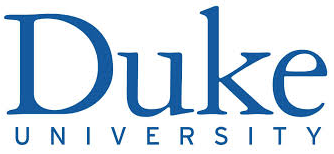 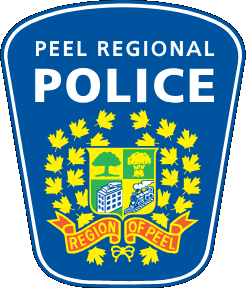 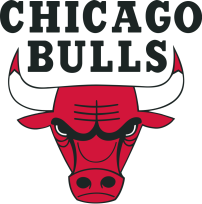 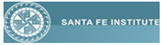 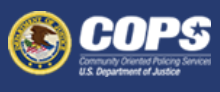 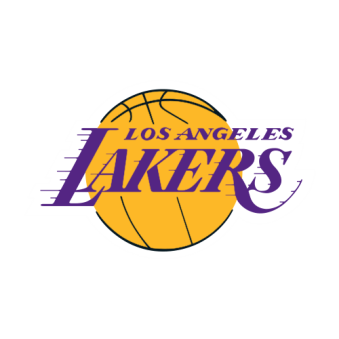 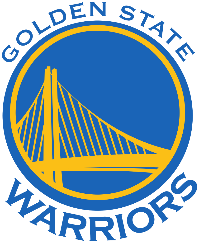 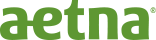 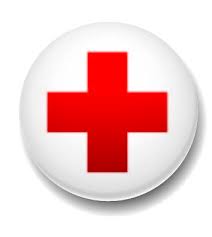 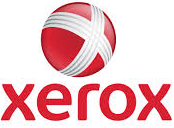 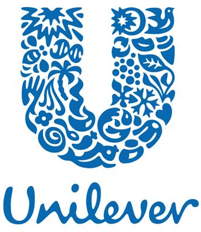 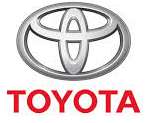 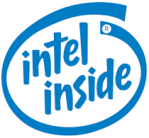 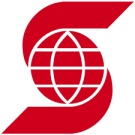 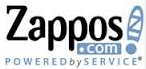 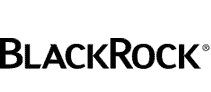 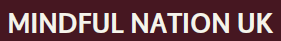 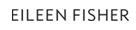 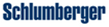 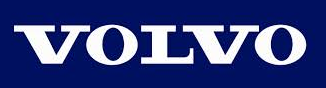 http://www.siyli.org
www.Mindfulnet.org
http://instituteformindfulleadership.org
[Speaker Notes: Ginette :

Vous voyez de nombreux logos différents ici. Vous en connaissez peut-être quelques-uns. Toutes ces organisations sont de grandes entreprises. C’est une raison sérieuse pour laquelle elles mettent en œuvre ces programmes de pleine conscience.

Je veux maintenant attirer votre attention sur 3 logos en particulier :
GRC / GRC
Police régionale de Peel
Services de police axés sur la communauté, ministère de la Justice des États-Unis
Tous ont des programmes liés à la pleine conscience

Vous pouvez trouver des détails dans les liens fournis dans les points de discussion de ces diapositives.

- - -
 Forum économique mondial – Le Forum réunit les principaux décideurs de la sphère politique, du monde des affaires et d’autres décideurs de la société afin de façonner les plans d’action mondiaux et régionaux, ainsi que ceux de l’industrie.
 U.Lab / MIT – savvy en gestion d'affaires senior, y compris la pleine conscience -ils appeler presencing- dans le cadre de la nouvelle façon de faire des affaires avec éthique.
 Mindful Nation UK – Cette organisation est coprésidée par les trois principaux partis politiques au Royaume-Uni. Elle vise à appliquer les programmes de pleine conscience dans les domaines de l’éducation nationale, de la santé, dans le milieu de travail et le système de justice pénale.

Il y aura une discussion en groupe si le temps le permet et les participants le souhaitent.
---
https://hbr.org/2015/12/why-google-target-and-general-mills-are-investing-in-mindfulness (article en Anglais) 
Fait la reference à quelque détails à propos des programs de la pleine-conscience au Google, Aetna, General Mills, Intel, Target & Green Mountain Coffee Roasters.

Ginette: 

Although this slide was created about 6 years ago (2017’ish), it is still very relevant. You see many different logos here, you may be familiar to more than one of them. Many of these are big companies, and there is a reason why they are implementing mindfulness programs. 

Let me draw your attention to a couple of examples
((pick two that you like the most))
On the NBA, Phil Jackson, first with the Chicago Bulls and then with LA Lakers obtained 11 championships, having Michael Jordan, Koby Bryant and the alike do mindfulness exercises. They call it being in “the zone”. He asked NBA players to work on mindfulness exercises he called it being in the Zone – if you read the book 11 rings it will explain more about this.
Also, the Golden State Warriors, have a Mindful Mindset on Four Core values, in order:
1. Joy;
2. Mindfulness;
3. Compassion for team members and for the game of basketball; and
4. Competition

To me that speaks volumes

Google – who has not used google? it is big player in the booming of Mindfulness. Chad-Meng Tan started a mindfulness program in Google with great success that other silicon valley companies asked for it, they created a non for profit organization called Search Inside Yourself (SIY) book and it grew so big that now there is a SIY Leadership Institute (SIYLI). 
SIYLI now delivering Mindfulness programs across the world, certifying teachers, implementing programs into organizations and also some countries like Bhutan - https://siyli.org/bhutan-government-employees/
OR
Karen May, VP People Development, executives start meetings with mindfulness time - https://youtu.be/zVlXE1UtJKY?t=421 
World Economic Forum – The Forum engages the foremost political, business and other leaders of society to shape global, regional and industry agendas. Janice Marturano, ex VP General Mills and now president of the Institute for Mindful Leadership, presented at that forum - https://www.youtube.com/watch?v=v0CNZLIkIqw
U.Lab / MIT – Senior business management savvy, including mindfulness -they call it presencing- as part of the new way of doing ethical business. You will find the mindfulness theory particularly at the bottom of the circle.  The U model takes us from Ego-System to Eco-System - https://www.youtube.com/watch?v=GcbB1I__BmM
Mindful Nation UK – Is co-chaired by the three main political parties in UK with the intention  to apply mindfulness programs in the areas of National education, health, the workplace and the criminal justice system. - https://www.themindfulnessinitiative.org/mindful-nation-report

---
Resources in English:
Phil Jackson’s eleven Rings – with Chicago Bulls and LA Lakers obtained 11 championships - https://www.amazon.ca/Eleven-Rings-Success-Phil-Jackson/dp/0143125346 
Golden State Warriors, Four Core values - http://yogadork.com/2015/12/09/the-golden-state-warriors-record-breaking-mindful-mindset/
Article – mentions some details about the Mindfulness programs at Google, Aetna, General Mills, Intel, Target & Green Mountain Coffee Roastershttps://hbr.org/2015/12/why-google-target-and-general-mills-are-investing-in-mindfulness
http://www.siyli.org 
http://www.Mindfulnet.org
http://instituteformindfulleadership.org 

https://www.meditationasmedicine.ca/blog/meditating-cop-peel-Ontario
https://www.rcmp-grc.gc.ca/en/gazette/mindfulness-difference
https://cops.usdoj.gov/html/dispatch/05-2021/mindfulness_training.html]
La pleine conscience et le leadership agile
"La pleine conscience permet à un leader agile de créer un environnement de travail particulièrement collaboratif, et cette réussite se produit lorsqu'on est conscient de nos émotions, de nos pensées et de nos actions. De même, une équipe consciente d'elle-même et capable de communiquer efficacement peut mieux se soutenir mutuellement en période de changement et de stress." –  (adapté du How Mindfulness Enables Agile Leadership - Leadership Tribe US)
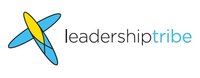 [Speaker Notes: (Ginette)

Pour les leaders qui tentent de mettre en place une équipe Agile, quelques points d'attention permettent de créer les traits et les caractéristiques idéales de leur équipe.
Objectif - se concentrer sur les buts
Transparence - partage d'informations et brainstorming d'idées
Communication plus forte - interaction positive sans obstacles au comportement - résolution rapide des problèmes grâce à une interaction efficace
Foi - se fier les uns aux autres, ce qui apporte de la cohésion et de la confiance.
Amélioration continue - cycle perpétuel de recherche de solutions

https://leadershiptribe.com/blog/how-mindfulness-enables-agile-leadership#:~:text=Mindfulness%20helps%20an%20Agile%20leader%20to%20create%20a,each%20other%20in%20times%20of%20change%20and%20stress.]
Qu’est-ce que le leadership axé sur la pleine conscience?
Il se rapporte à la personne qui est présente, ne juge pas et cultive plusieurs aspects lorsqu’elle interagit. Ces aspects sont visibles et concrets chez le leader conscient :
Concentration (concentration de l’attention)
Clarté (conscience de soi et intelligence émotionnelle)
Créativité (innovation et prise de décisions)
Compassion au service d’autrui (présence, écoute profonde/attentif)
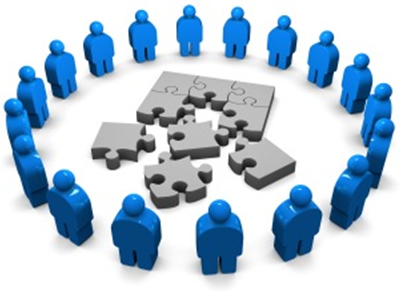 [Speaker Notes: Alejandro:

Les leaders conscients ont les compétences suivantes : et ce que vous cultivez par une pratique de pleine conscience*
Concentration – Concentration de l’attention en entraînant l’esprit à se concentrer sur un objectif précis.
Clarté – Conscience de soi et Intelligence émotionnelle : en aidant l’esprit à remarquer plus clairement les réactions du corps.
Créativité – Innovation et prise de décisions en apaisant l’esprit, en laissant la créativité se manifester et en prenant des décisions.
Compassion au service d’autrui – en être présent et en écoutant attentivement les autres.
  - Adapté de http://instituteformindfulleadership.org/definitions/

*Ceux qui s’exercent à la pleine conscience ont été associés à :
 Une attention accrue
 Une plus grande intelligence émotionnelle
 Une plus grande résilience
 Une meilleure prise de décisions stratégiques
 Une meilleure prise de décisions éthiques
 Une plus grande créativité
  - http://www.hrzone.com/perform/people/the-science-of-mindfulness-for-leaders#.VcSEic0IUYg.linkedin (document en anglais)]
Objectif principal du programme de DLCP
Améliorer la conscience de soi par l’acquisition de compétences clés, à savoir :
L’attention
La clarté d’esprit
La créativité 
La compassion au service d’autrui
… ce qui a des effets bénéfiques sur le bien-être et la résilience.
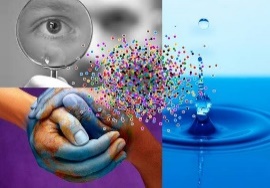 « Les personnes qui cultivent l’état de pleine conscience sont plus résilientes, ce qui accroît leur degré de satisfaction à l’égard de leur vie. » – ScienceDirect
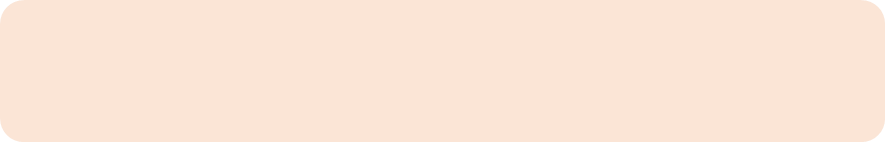 [Speaker Notes: Alejandro:

Ces 4 compétences clés sont l’objectif du programme, dont nous parlerons un peu plus tard… et elles ont aussi un impact positif sur le bien-être et la résilience.
(cliquez)
Des études montrent que les personnes possédant un degré élevé de pleine conscience ont tendance à être plus résilientes. Il convient également de noter que la pleine conscience et la résilience sont des compétences importantes pour améliorer le bien-être.
En participant au programme, vous augmenterez probablement votre  niveau d’intégrité personnelle et de confiance en vous-même, et donc à l’égard des autres, ce qui vous permettra d’établir un lien authentique avec le travail que nous effectuons dans l'ensemble du gouvernement du Canada.]
Quelles compétences de leadership de changement en pleine conscience soutiennent les compétences clés en leadership ?
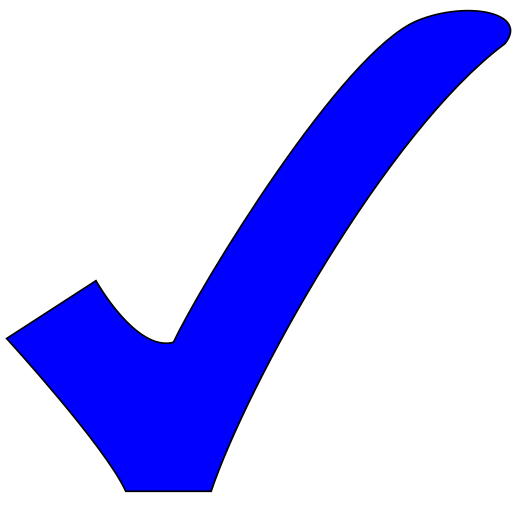 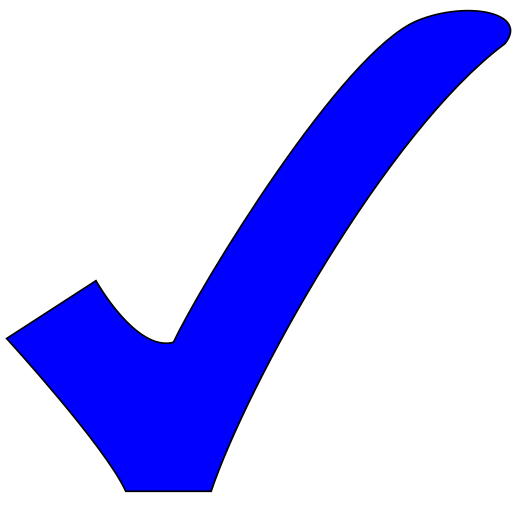 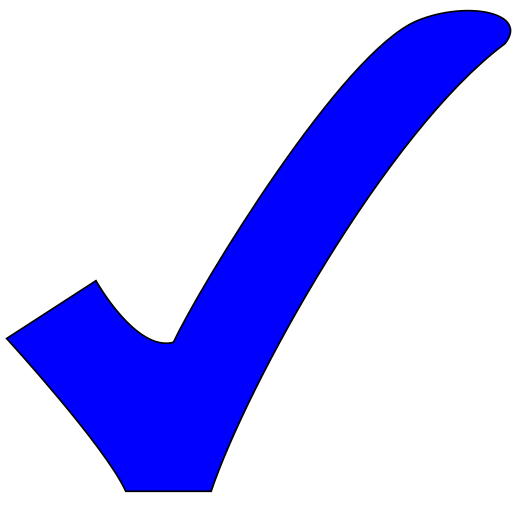 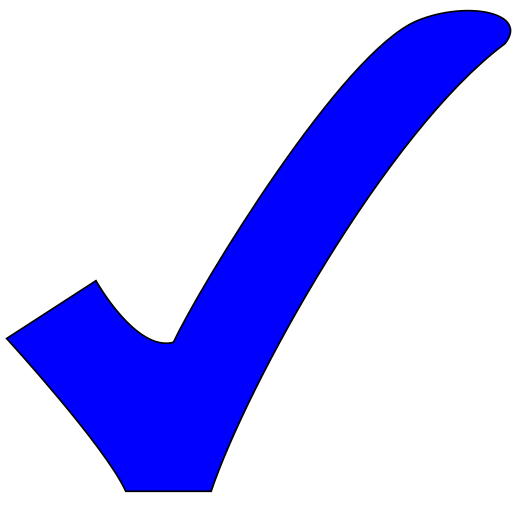 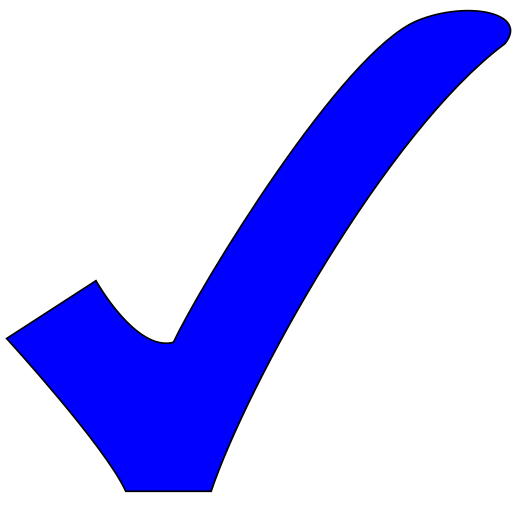 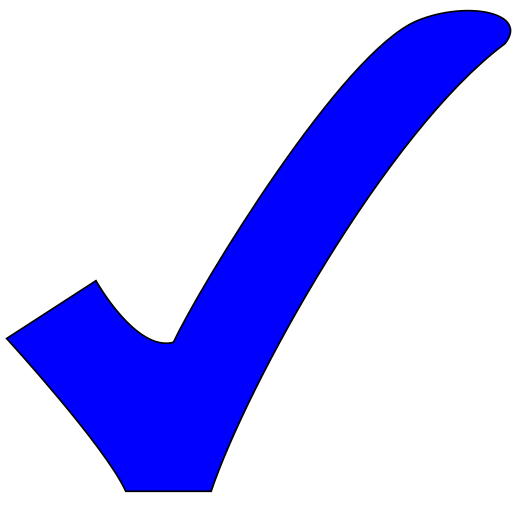 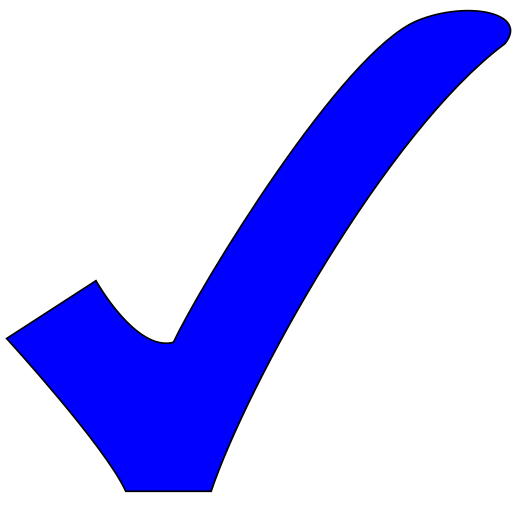 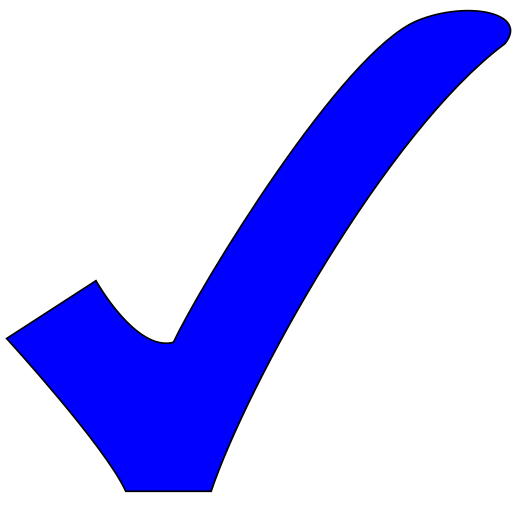 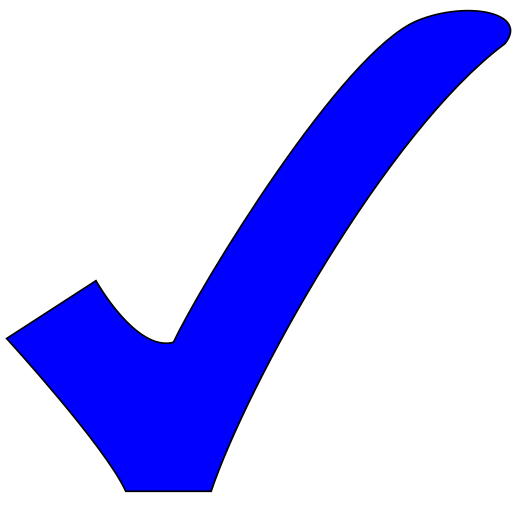 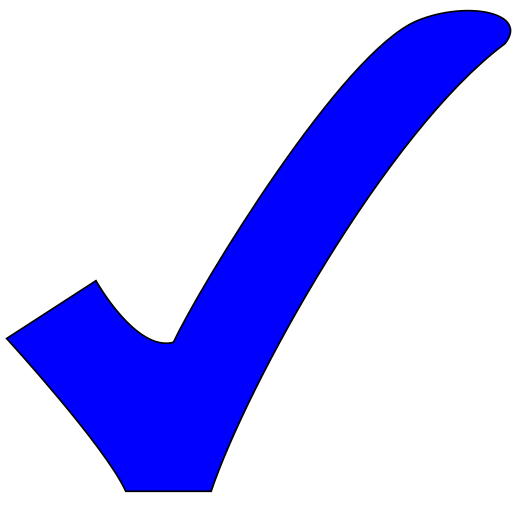 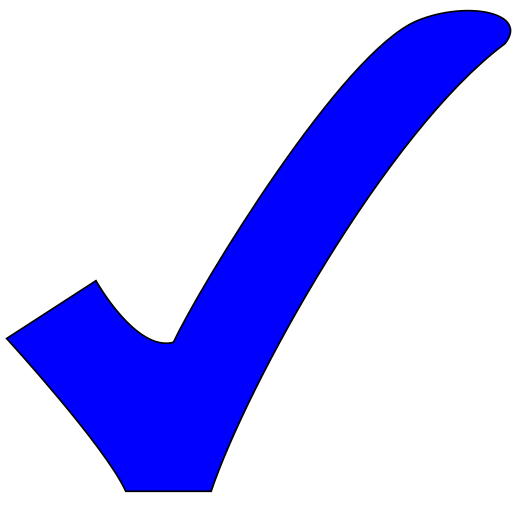 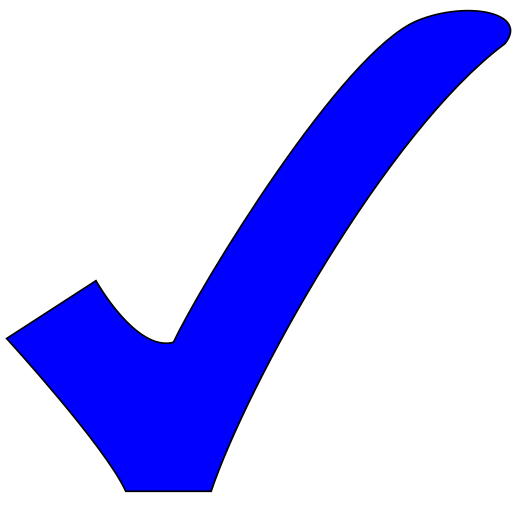 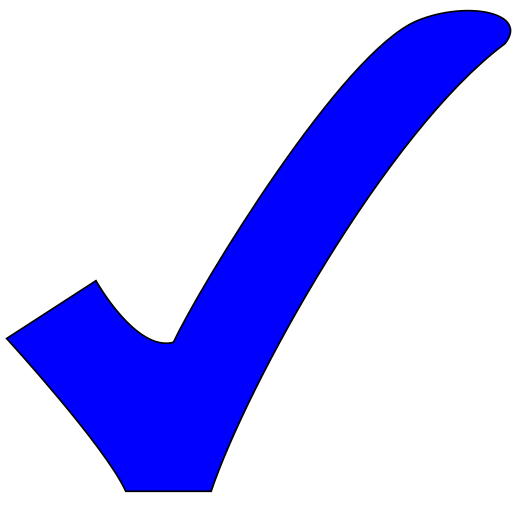 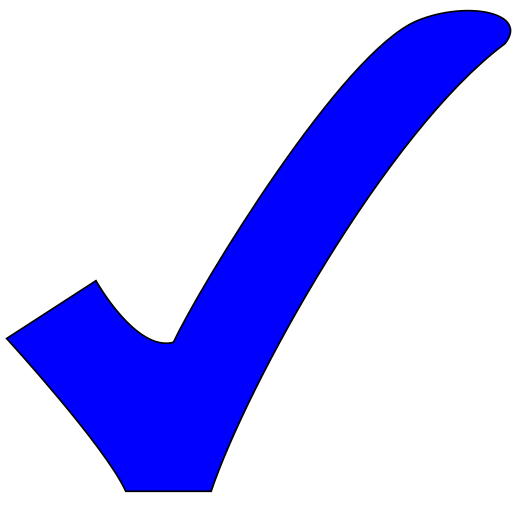 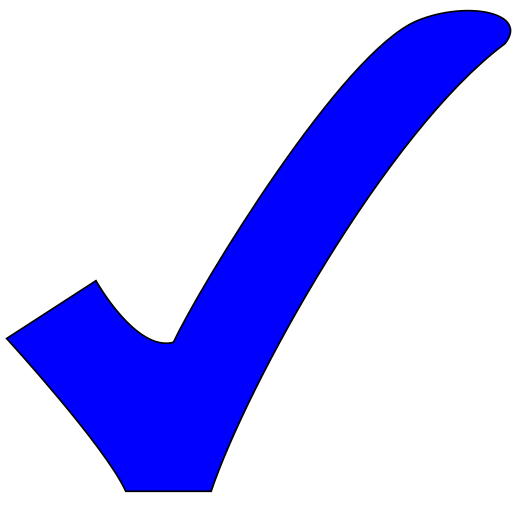 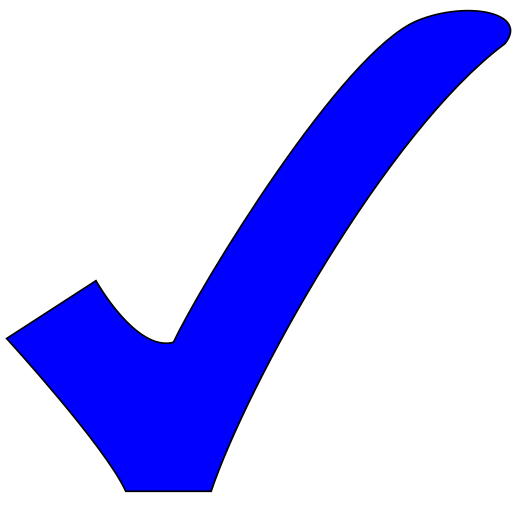 [Speaker Notes: Alejandro:

Dans le tableau suivant, nous avons le profil de compétences clés en leadership du TBS dans la colonne de gauche, et dans la rangée du haut, nous avons les compétences en leadership en matière de changement conscient.
Ce tableau indique quelles compétences sont soutenues par quelle aptitude
(cliquez) – dans le cas de la compétence « Créer une vision et une stratégie » est soutenue principalement par la clarté et la compassion au service des autres
(cliquez) – La compétence « Mobiliser les gens » est soutenue par la concentration, la clarté et la compassion au service des autres
(cliquez) et ainsi de suite et ainsi de suite

Maintenant, vous pensez peut-être qu'en fait, toutes les compétences sont soutenues par toutes les aptitudes. Dans un sens, oui, le tableau indique l'aptitude la plus prédominante ou directement liée à la compétence.

Ressources…
Créer une vision et une stratégie
Les dirigeants définissent l'avenir et tracent la voie à suivre. Ils comprennent et communiquent le contexte avec la plus grande aisance, en tenant compte de l'environnement économique, social et politique. Agiles sur le plan intellectuel, ils mettent à contribution leurs connaissances vastes et approfondies, s'inspirent de différentes idées et perspectives, et dégagent un consensus sur les visions convaincantes. Les dirigeants assurent l'équilibre entre les priorités organisationnelles et pangouvernementales, et contribuent à améliorer les résultats pour le Canada et les Canadiens.

Mobiliser les personnes
Les dirigeants inspirent et motivent les personnes qu'ils dirigent. Ils gèrent le rendement, offrent de la rétroaction constructive et respectueuse pour encourager et rendre possible l'excellence en matière de rendement. Ils donnent l'exemple en se fixant des objectifs pour eux-mêmes qui sont plus exigeants que ceux qu'ils fixent pour les autres.

Préserver l'intégrité et le respect
Les dirigeants donnent l'exemple sur le plan des pratiques éthiques, du professionnalisme et de l'intégrité personnelle. Ils créent des environnements de travail empreints de respect et de confiance, où les conseils judicieux sont valorisés. Ils encouragent l'expression d'opinions et de perspectives différentes, tout en favorisant la collégialité. Les dirigeants ont une conscience de soi et recherchent les occasions d'épanouissement personnel.

Collaborer avec les partenaires et les intervenants
Les dirigeants cherchent à obtenir, de façon délibérée et ingénieuse, le plus grand éventail possible de perspectives. Ils font preuve d'ouverture et de souplesse afin de parvenir à un consensus et d'améliorer les résultats. Ils apportent une perspective pangouvernementale à leurs interactions. Lorsqu'ils négocient pour en arriver à des solutions, ils n'excluent pas les solutions de rechange et gèrent les attentes avec compétence. Les dirigeants partagent la reconnaissance avec leurs équipes et partenaires.

Promouvoir l'innovation et orienter le changement
Les dirigeants ont le courage et la résilience nécessaires pour remettre en question les idées conventionnelles. Ils créent un environnement propice aux idées audacieuses, à l'expérimentation et à la prise de risques en toute connaissance de cause. Ils perçoivent les revers comme une bonne occasion de comprendre et d'apprendre. Les dirigeants s'adaptent au changement en harmonisant et en modifiant les jalons et les objectifs afin de maintenir leur dynamisme.

Obtenir des résultats
Les dirigeants mobilisent et gèrent les ressources afin de réaliser les priorités du gouvernement, d'améliorer les résultats et d'apporter une valeur ajoutée. Ils tiennent compte du contexte, des risques et des renseignements organisationnels dont ils disposent afin d'appuyer la prise de décisions de qualité élevée en temps opportun. Ils anticipent, planifient, suivent les progrès et apportent des correctifs au besoin. Les dirigeants assument la responsabilité personnelle à l'égard de leurs actions et des résultats de leurs décisions.

http://www.tbs-sct.gc.ca/psm-fpfm/learning-apprentissage/pdps-ppfp/klc-ccl/klcp-pccl-fra.asp]
Exercice de respiration de pleine conscience
Temps requis: 5 minutes
L’idée est de passer du « faire » au « être ».
Nous ferons ensuite un court retour sur ce que vous avez remarqué.
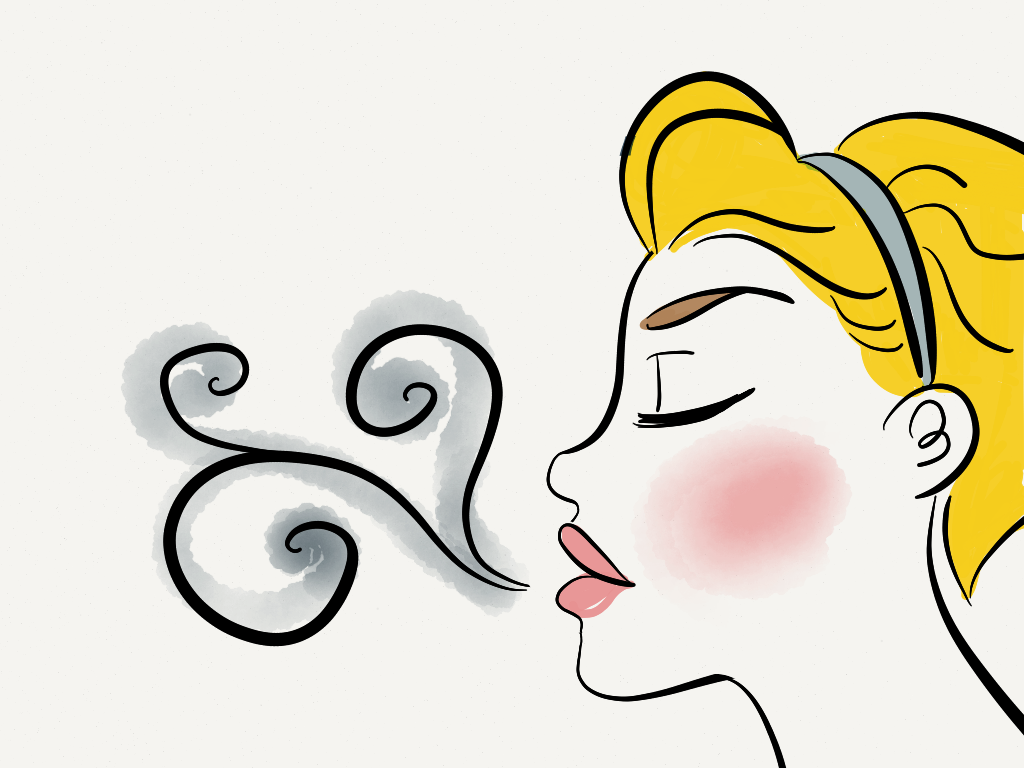 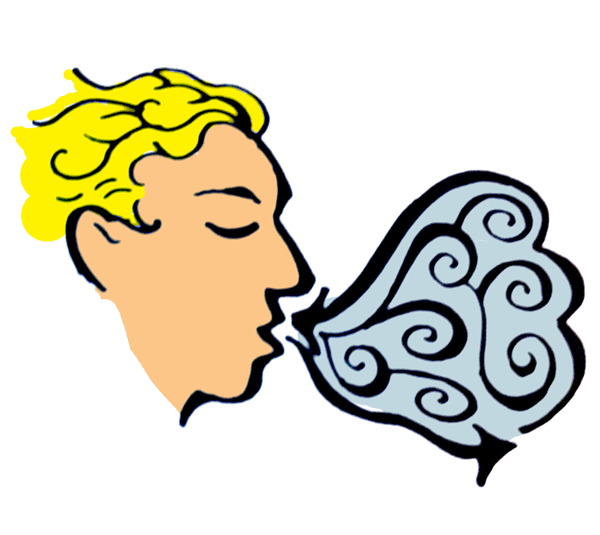 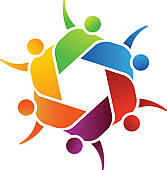 [Speaker Notes: Ginette:

Prendre conscience est très important lorsque l’on pratique la pleine conscience. Prendre conscience de vos pensées et de l’ampleur que l’on leur donnent fait partie de la pleine conscience.

asseyez-vous le plus confortablement possible dans une position qui vous permet en même temps d’être éveillé(e), attentif ou attentive et à l’aise.
Vous pouvez mettre vos pieds à plat sur le sol; et posez les mains sur les genoux, les paumes vers le haut ou vers le bas, en fonction de ce qui est le plus à l’aise pour vous.
N’hésitez pas à fermer les yeux ou à les fermer à moitié.
Suivez ma voix, qui vous guidera durant l’exercice.
Portez doucement attention à votre respiration. Nul besoin de changer votre façon de respirer; remarquez simplement votre respiration.

inhaler
exhaler
Si, à un moment donné, votre esprit s'égare, soyez gentil avec vous-même, reconnaissez la pensée, laissez-la être et ramenez votre attention sur l'objet de votre attention, qui est votre respiration.
inhaler
exhaler

Continuez simplement à vous concentrer sur votre respiration.
Je vous ferai signe lorsque la minute se sera écoulée.

Retour sur l'exercice : si nous pouvons avoir 2 ou 3 personnes pour partager comment l'exercice s'est déroulé pour vous... veuillez ouvrir vos micros ou lever la main.
Vous pouvez également utiliser l'espace de discussion pour décrire ce que vous avez remarqué.

Resourcess:
https://www.youtube.com/watch?v=4Shw6MyGXAk 
https://www.youtube.com/watch?v=4Shw6MyGXAk&t=130s

C'est une façon de le faire, son obtention dépend de la pratique.
Remarquer est très important dans la pratique de la pleine conscience.
Remarquer où se situe votre pensée est la première étape pour devenir plus attentif.]
Engagement, aperçu du programme et questions fréquemment posées
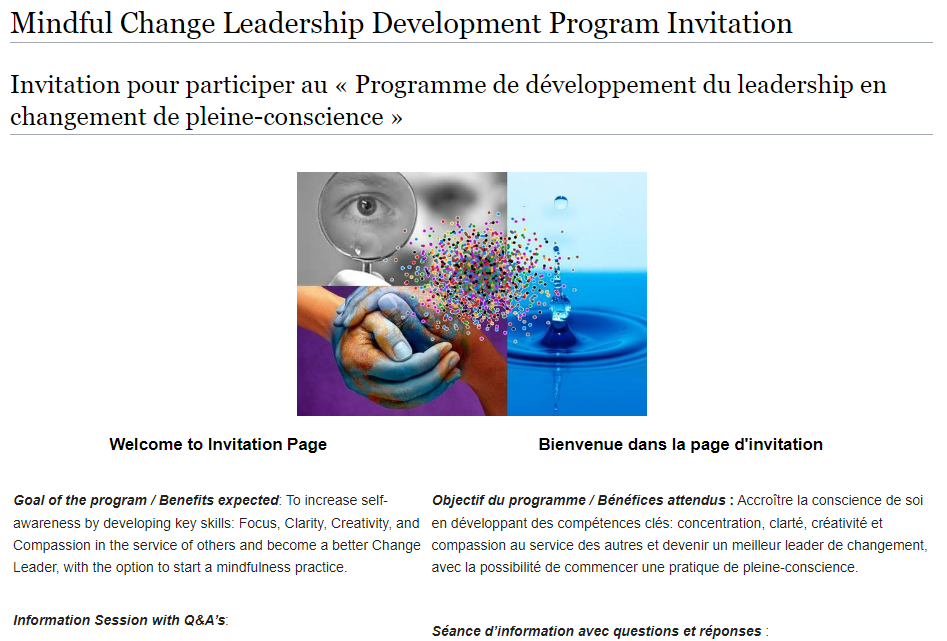 https://wiki.gccollab.ca/MCLD-DLCP
[Speaker Notes: Ginette :

((Selon le temps – partage dans le clavardage ))

Avant de passer aux questions et réponses, parcourons les pages du programme sur GCWiki et faisons un bref aperçu, en supposant que tout le monde a vu ces pages

https://wiki.gccollab.ca/MCLD-DLCP 
https://wiki.gccollab.ca/Mindful_Change_Leadership_Development_Program_-_FAQ
https://gccollab.ca/groups/profile/7978973/mcld-program-cohort-cop-coi-program-dlpc-cohorte-cdp-et-cdi]
Carte de participation - 2022
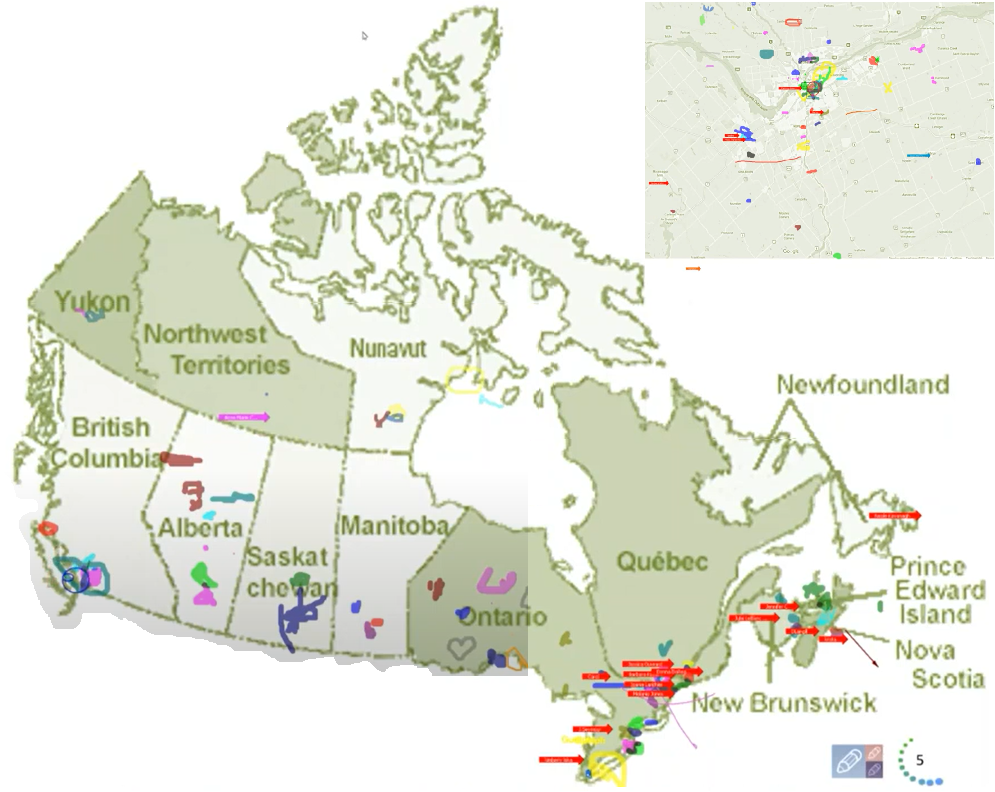 Canada:
RCN:
[Speaker Notes: Ginette :]
Résultats principaux - Programme en anglais 2022
20.8%
23.0%
14.0%
20.5%
12.6%
engagement des employés
décisions prises de façon plus éclairée
risques liés aux comportements
bien-être
résilience
Pré évaluation (n=239)
Évaluation finale, 3 mois plus tard
(n=99)
* Les personnes ayant répondu « Presque toujours », « Très souvent » et « Assez souvent »
**Taux de réussite de 76 % pour les auto-évaluations : 99 réponses ont été reçues sur les 130 participants qui ont suivi le programme.
[Speaker Notes: Alejandro:

Les participants ont rempli des questionnaires d'auto-évaluation lors de l'inscription au programme et trois mois après le programme de huit semaines. Nous avons compilé les données afin d'évaluer les résultats et l'impact du programme Développement du leadership de changement en pleine conscience. (cliquer)
Les colonnes bleues représentent les résultats des questionnaires d'auto-évaluation remplis lors de l'inscription. 
(cliquez) 
Les colonnes gris représentent l'évaluation finale, et les différences entre elles indiquent les changements de comportement.

Au total, 130 participants ont terminé le programme, nous avons reçu 99 évaluations finales (76 % de retour sur les auto-évaluations), et les principaux résultats par catégorie sont les suivants :

(cliquez sur chaque puce)

Augmentation de 12,6 % de l'engagement des employés - les personnes interrogées font preuve d'une certaine clarté d'esprit. 
(Q2. J'ai du mal à distinguer le jour où l'on est.)

Une augmentation de 23,0 % de la promotion d'une prise de décision plus judicieuse - les personnes interrogées déclarent prendre le temps d'optimiser leur productivité. 
(Q7. Je prends chaque jour le temps d'optimiser ma productivité personnelle)
Une diminution d'un peu plus de 20 % des risques comportementaux - les participants ont indiqué qu'ils étaient plus conscients de la tâche à accomplir. 
(Q13. J'ai l'impression de fonctionner en mode automatique, sans trop me rendre compte de ce que je fais).
Près de 21 % d'augmentation du bien-être - les personnes interrogées ont le sentiment d'être plus présentes au travail et à la maison. 
(Q1. Je remarque que je suis distrait(e) par des pensées liées au travail après les heures de travail ou par des choses liées à la maison lorsque je travaille).
Et 14,0 % d'augmentation de la résilience - les personnes ont signalé une amélioration de leur capacité à être présentes. 
(Q21. Je m'aperçois que j'écoute quelqu'un d'une oreille tout en faisant autre chose).

Les participants nous ont dit que le programme avait changé leur vie, qu'il les avait aidés à accroître leur propre sentiment de bien-être et qu'il leur avait donné des outils et des pratiques à utiliser avec leurs équipes pour favoriser le bien-être des employés.]
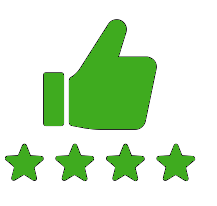 Témoignages sur le programme de DLCP
« …en quelque sorte, l’effort que vous consacrez afin de trouver en vous-même le remède... est un investissement très précieux. » – l’Aîné Malcom Saulis
« Ce cours est extrêmement efficace et révélateur... Il m’aide vraiment à me forger une perception des relations que j’entretiens avec mon personnel… j’ai adoré. »
« Cette expérience était très marquante, vraiment intéressante et riche en révélations. J’ai beaucoup appris sur moi-même. Les exercices étaient pertinents et me permettent d’être plus productif et plus présent dans mes rapports avec mes collègues et aussi avec ma famille. »
« Cette série a changé ma vie. J’espère pouvoir participer davantage à l’avenir »
« Ces 8 semaines ont été profondes… à mon avis, je pense que cela devrait être obligatoire pour tout le monde. c'est si puissant »
« Merci pour cette précieuse occasion de nous dépasser en tant que personnes et que professionnels. Il s’agit d’un complément important au processus de transformation que nous avons entrepris »
« Je voulais aussi partager une gratitude spécifique... J'ai trouvé les séances incroyablement utiles, utiles et bien structurées... cela a déjà eu un effet merveilleux sur ma vie »
[Speaker Notes: Alejandro:

De cet ensemble de témoignages, je me permets d’en lire un en entier…
« ...en quelque sorte, l’effort que vous consacrez afin de trouver en vous-même le remède, pour vous-même et pour les autres, est un engagement dont je suis reconnaissant d’être le témoin en tant que participant occasionnel à ce programme... toutes les démarches de ce type qui visent à ouvrir la conscience, le cœur et l’esprit au monde plus vaste qui nous entoure, qu’elles soient spirituelles ou physiques, sont un investissement très précieux, et je vous félicite de l’investissement que vous venez de faire. » – l’Aîné Malcom Saulis, huitième séance, 5456]
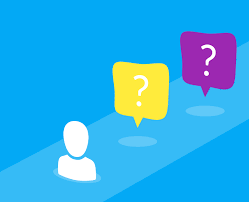 Éléments nécessaires à laréussite du programme
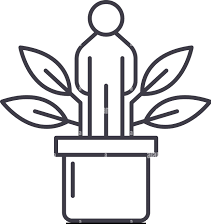 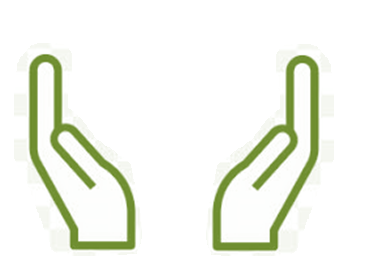 Programme de base
Participation volontaire
Soutien de la direction
[Speaker Notes: (Alejandro)
Les séances et les activités à faire à la maison exigent un investissement assez important de la part des participants. Des éléments qui seront essentiels pour assurer le succès continu du programme sont
Le maintien comme Programme de base
Le maintien de la participation volontaire et 
Le soutien de la direction.

(Ces trois facteurs de réussite sont mis en évidence durant la promotion du programme. Les employés sont invités à discuter avec leur gestionnaire pour obtenir son soutien.)]
Pratique de la pleine conscience
Une pratique de pleine conscience pourrait faire la différence
L’astuce du « Leadership du changement en pleine-conscience » est une question de compassion et de compréhension
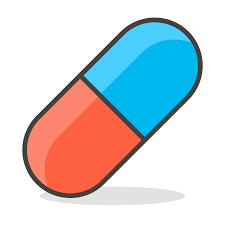 Pas de pilule magique,

Pas de McMindfulness
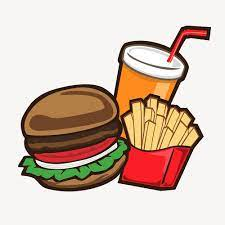 [Speaker Notes: Alejandrdo: 

Bien qu’il ne s’agisse pas d’une pilule magique, une pratique quotidienne de pleine-conscience pourrait faire une différence dans la manière dont les gens adoptent, gèrent et dirigent le changement.
N’oubliez pas que le leadership du changement en pleine-conscience consiste à trouver un équilibre entre le besoin de changement et la compassion et la compréhension. Cela implique de créer un environnement dans lequel les employés se sentent valorisés, entendus et motivés à s'adapter aux nouvelles circonstances.]
Liste de stratégies pour vous aider à devenir un meilleur leader du changement en pleine-conscience
9. Célébrez les petites victoires
10. Coaching et mentorat
11. Objectifs et mesures clairs
12. Adaptabilité
13. Amélioration continue
14. Résolution des conflits
15. Boucles de rétroaction
16. Soutenir la santé mentale
1. Conscience de soi
2. Écoute active
3. Empathie
4. Prise de décision
5. Pratiques de pleine conscience
6. Communiquez ouvertement et de manière transparente
7. Patience
8. Résilience
3. Empathie
13. Amélioration continue
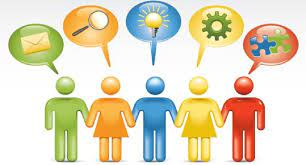 7. Patience
[Speaker Notes: Alejandro:

Parlons maintenant des stratégies pour devenir un meilleur leader du changement.

Je ne vais pas mentir, je demande à mon ami ChatGPT et voici ce qu'il m'a dit… maintenant, je raccourcis le texte pour qu'il tienne sur une seule page
Je vais lire les numéros 3, 7 et 13 dans leur intégralité, vous pouvez tous les lire dans leur intégralité à partir des notes d'allocution.

1. Conscience de soi :
Commencez par cultiver la conscience de soi. Comprenez vos propres réactions, préjugés et émotions face au changement.
Réfléchissez à vos forces et vos faiblesses en tant que leader, et à la manière dont elles pourraient affecter votre capacité à guider efficacement le changement.
2. Écoute active :
Pratiquez l’écoute active pour vraiment comprendre les préoccupations et les idées des membres de votre équipe.
Créez un espace ouvert et sans jugement où les employés se sentent en sécurité pour partager leurs réflexions.
3. Empathie :
Développer de l'empathie pour les membres de votre équipe. Comprendre leurs perspectives et leurs émotions pendant le processus de changement.
Faire preuve d’une véritable attention et souci de leur bien-être.
4. Communiquez ouvertement et de manière transparente :
Soyez transparent sur les raisons du changement, son impact attendu et les étapes impliquées.
Encouragez un dialogue ouvert, en répondant rapidement aux questions et aux préoccupations.
5. Impliquer les employés dans la prise de décision :
Impliquez les employés dans le processus de changement en sollicitant leur avis et leurs commentaires.
Ils ont un intérêt dans les changements et peuvent influencer le résultat.
6. Pratiques de pleine conscience :
Introduisez des pratiques de pleine conscience comme la méditation ou des exercices de respiration profonde pour aider les employés à gérer le stress et à rester présents pendant le changement.
Montrez l’exemple en pratiquant vous-même la pleine conscience.
7. Patience :
Reconnaître que le changement prend du temps et que tout le monde ne s’adaptera pas au même rythme.
Être patient et apporter un soutien à ceux qui ont besoin de plus de temps pour s’adapter.
8. Résilience :
Favorisez la résilience au sein de votre équipe en mettant l’accent sur les opportunités d’apprentissage qu’apporte le changement.
Encouragez un état d’esprit de croissance et aidez les employés à se remettre des revers.
9. Célébrez les petites victoires :
Reconnaissez et célébrez les petites étapes et réalisations au cours du processus de changement.
Cela remonte le moral et aide à maintenir la motivation.
10. Coaching et mentorat :
Offrez du coaching et du mentorat aux employés qui pourraient avoir des difficultés avec le changement.
Aidez-les à acquérir les compétences et la confiance nécessaires pour faire face à la nouvelle situation.
11. Objectifs et mesures clairs :
Établissez des objectifs clairs et mesurables pour l’initiative de changement.
Évaluez régulièrement les progrès et effectuez les ajustements nécessaires.
12. Adaptabilité :
Soyez ouvert à l’ajustement de la stratégie de changement si nécessaire en fonction des commentaires et des idées émergentes.
Restez flexible et réactif aux circonstances changeantes.
13. Amélioration continue :
Encourager une culture d’amélioration continue et d’apprentissage, au sein de votre équipe et de votre organisation.
Promouvoir l’idée que le changement est un processus continu.
14. Résolution des conflits :
Régler les conflits et les désaccords au sein de l'équipe de manière rapide et constructive.
Utiliser des techniques de médiation et de résolution de conflits pour trouver un terrain d’entente.
15. Boucles de rétroaction :
Créez des boucles de rétroaction qui permettent aux employés de fournir une contribution continue sur l'initiative de changement.
Utilisez ces commentaires pour prendre des décisions éclairées.
16. Soutenir la santé mentale :
Reconnaître le fardeau émotionnel que le changement peut avoir sur les individus et offrir des ressources et un soutien en matière de santé mentale.]
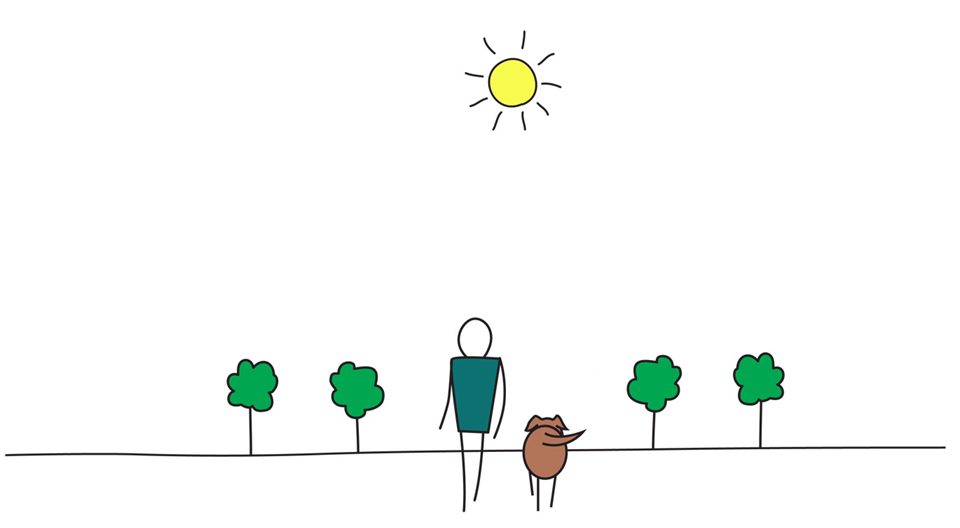 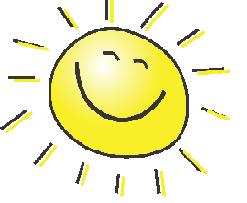 Prenez conscience, soyez heureux
[Speaker Notes: (Alejandro)
Avant que les gens lèvent la main afin de poser des questions, nous allons réfléchir à certains des commentaires formulés dans l’espace de clavardage. (Mentionner certains des commentaires pour les deux exercices.)

Nous allons maintenant passer aux questions. Veuillez observer les règles suivantes :
une question par personne à la fois;
une question provenant de l’espace de clavardage;
et une autre de Sli.do, pour les personnes qui préfèrent conserver leur anonymat, seront choisies par alternance 
https://app.sli.do/event/sM35UUzqC6xq1okAf65geh Sli.do code: dlcp


Merci de avoir participé dans la séance d’aujourd’hui]
Mindfulness & Change
“Reducing resistance to change: … Particularly when change is poorly managed, it tends to bring negative emotions of loss and threat, fear and anger, anxiety and insecurity. Under these conditions, employees protect themselves from this stressful situation and resist as much as they can the possibility to change.” – Now Unlimited, Mindfulness & Change Management

“The “Dealing with Change Mindfulness Meditation Study” showed 100% of participants were able to create a better experience of their change through guidance by a change management mindfulness meditation.” – ACMP Global events 2019 – Mindfulness for CM
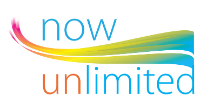 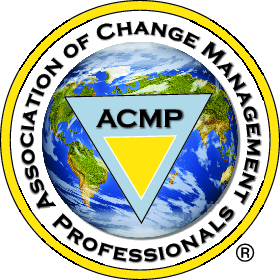 [Speaker Notes: How Mindfulness practice relates to CM, CL & Transformation?


https://kipdf.com/mindfulness-change-management_5ad40bfa7f8b9a5e228b45aa.html
https://www.acmpglobal.org/events/EventDetails.aspx?id=1243972

https://www.bcg.com/en-ca/publications/2018/unleashing-power-of-mindfulness-in-corporations]
Mindfulness & Change Leadership
We can no longer afford to make decisions with distracted minds, reacting instead of responding 

The Two Qualities of a Great Leader:
Ability of a leader to connect
to self, to our values and our ethics 
to others, in an organizational environment that values inclusion
to the larger community, the bigger picture, the wider connection is how great organizations give meaning to their existence and inspire their employees
Ability of a leader to skillfully initiate or guide change.Leading by collaborating and listening with open curiosity… …take a courageous stand, lead the organization into new arenas, and accept failures as experiments from which to learn” - Transforming Leaders into Mindful Leaders
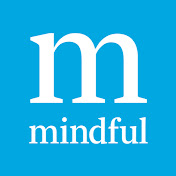 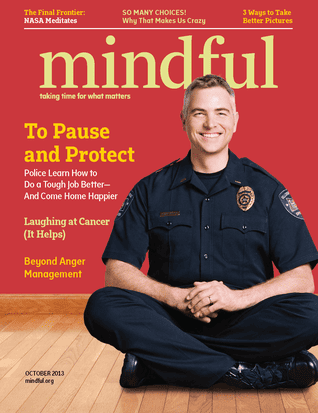 [Speaker Notes: https://www.mindful.org/finding-the-space-to-lead-3]
Mindfulness & Transformational Change
“The benefits of mindfulness are both clear and proven. Mindfulness programs help leaders and employees reflect effectively, focus sharply on the task at hand, master peak levels of stress, and recharge quickly. On an organizational level, mindfulness reduces sick days, increases trust in leadership, and boosts employee engagement. What’s more, mindfulness helps to unlock the full potential of digital and agile transformations. New processes and structures are just the starting points for these transformations.” - Boston Consulting Group
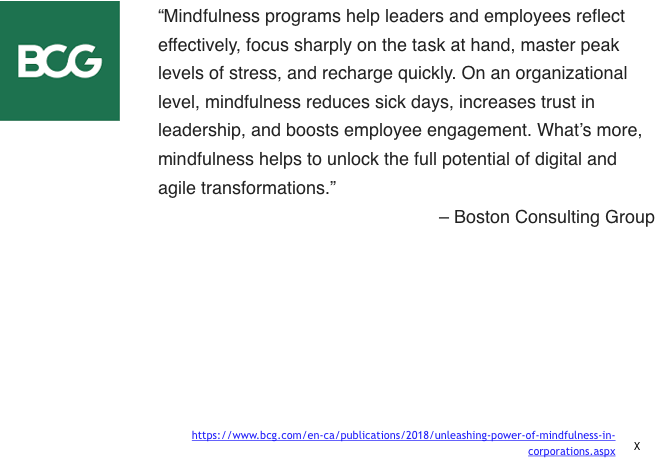 [Speaker Notes: BCG: https://www.bcg.com/en-ca/publications/2018/unleashing-power-of-mindfulness-in-corporations]
Mindfulness & the Future of Work
“…he has made the mindfulness practice program an important part of his future of work agenda and an element of the company’s Global Health, Safety & Well-Being team…” - Christian Schmeichel, chief future of work officer at SAP

“Mindfulness isn’t some social nonsense; it’s a prerequisite for authentic, powerful human interaction. We want to change our culture toward more creativity, better focus, greater resiliency, better leadership qualities, and well-being at all levels of the company. ” - Peter Bostelmann is chief mindfulness officer and head of SAP Global Mindfulness Practice
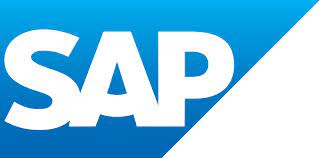 [Speaker Notes: SAP:
now offers mindfulness programs... https://www.sap.com/canada/about/customer-involvement/global-mindfulness-practice.html
https://news.sap.com/2022/09/mindfulness-day-2022-new-superpower/
Video – a minute to arrive: https://www.sap.com/canada/assetdetail/2019/04/da2202a2-4a7d-0010-87a3-c30de2ffd8ff.html]
Which Mindful Change Leadership skills support the Core Competencies?
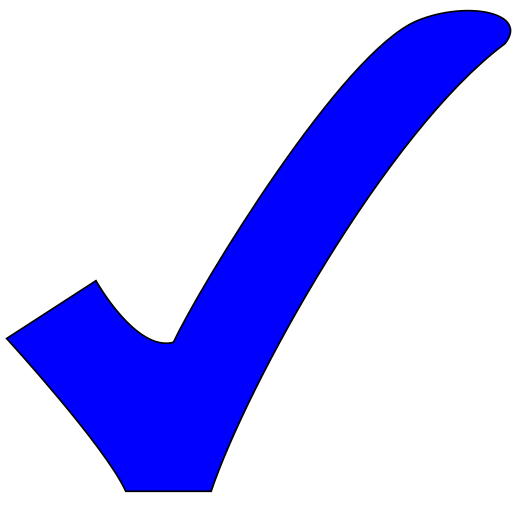 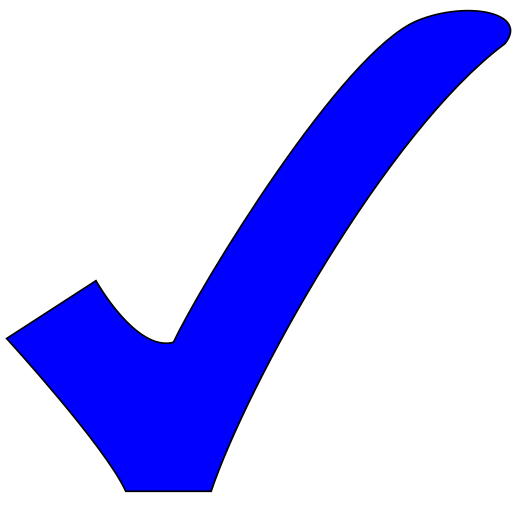 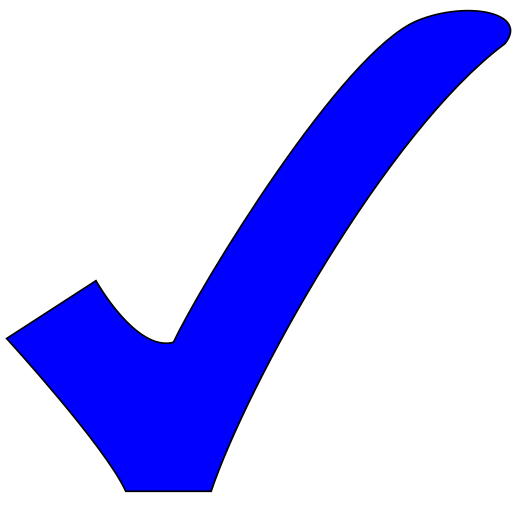 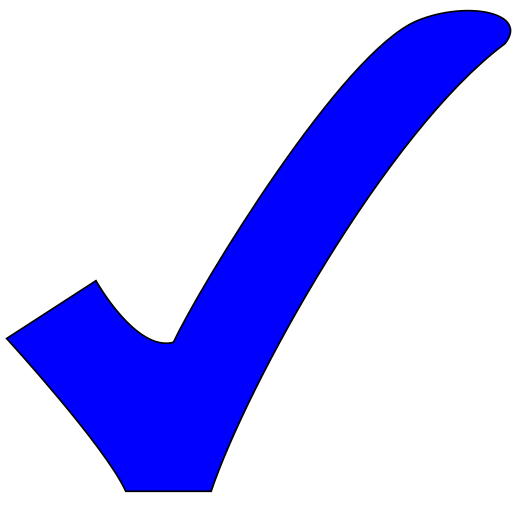 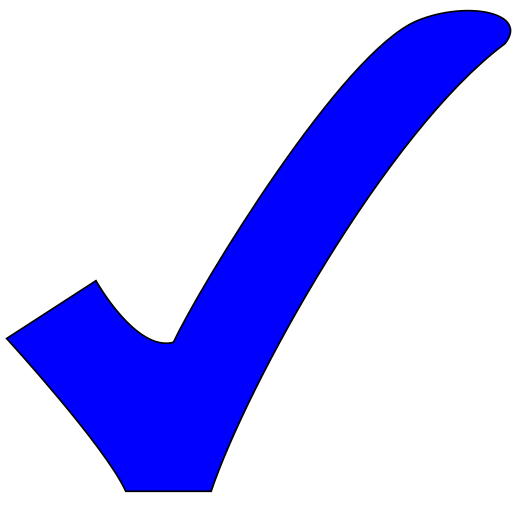 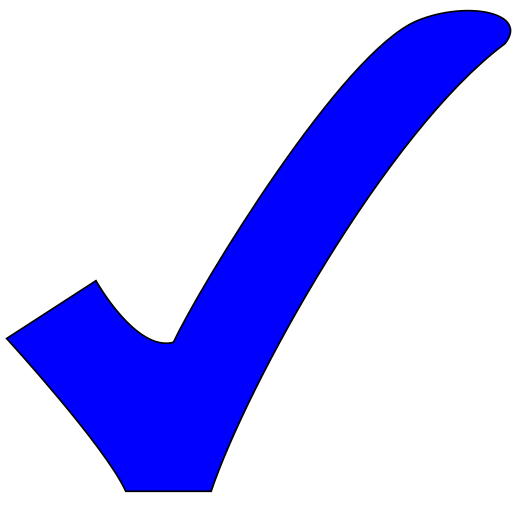 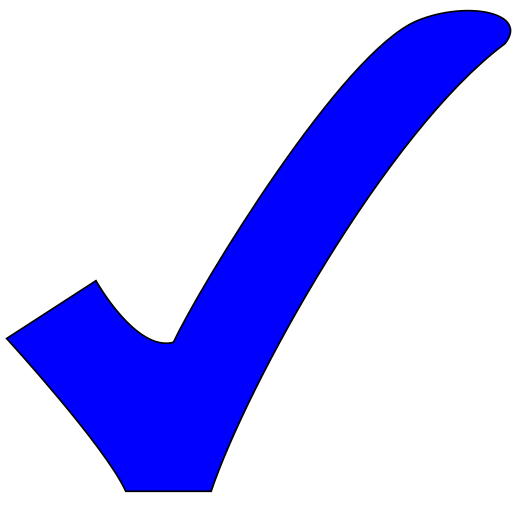 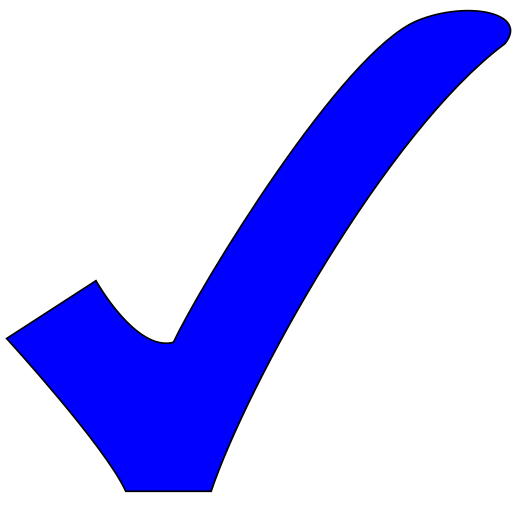 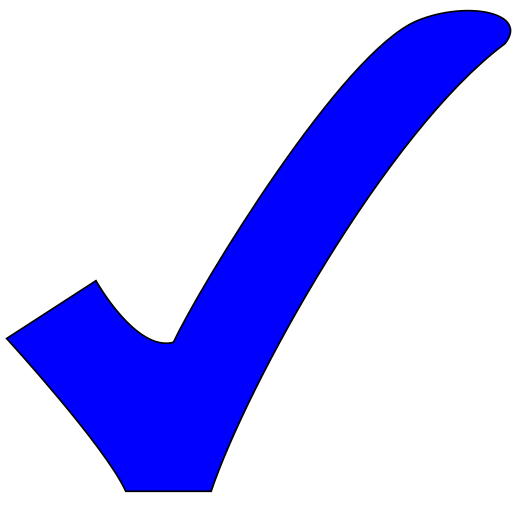 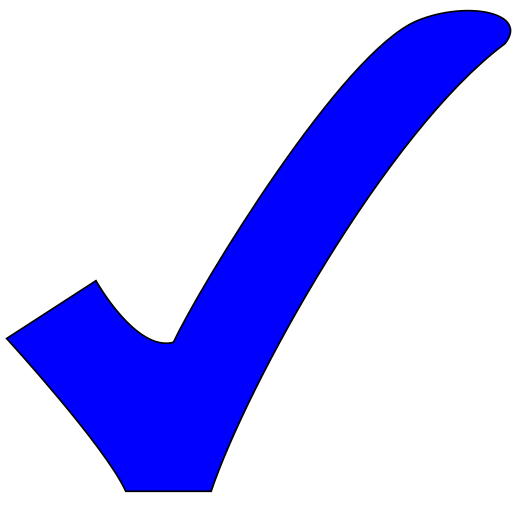 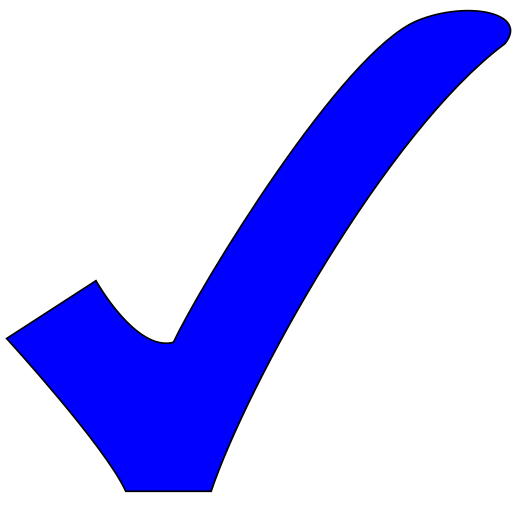 [Speaker Notes: http://myssc-monspc.ssc-spc.gc.ca/en/theacademy/my-faculties/faculty-behavioral-competencies

In this table, showing the Treasury Board of Canada’s Core Competencies, developed within the context of the Performance Management Program:
We can see how Clarity and Compassion in the Service of others supports Demonstrating integrity and respect
How Focus, Clarity and Compassion in the service of others supports Thinking things through
That Working effectively with others is supported by Focus, Creativity and Compassion, and that
Showing initiative and being action oriented is supported by the same Focus, Creativity and Compassion,]